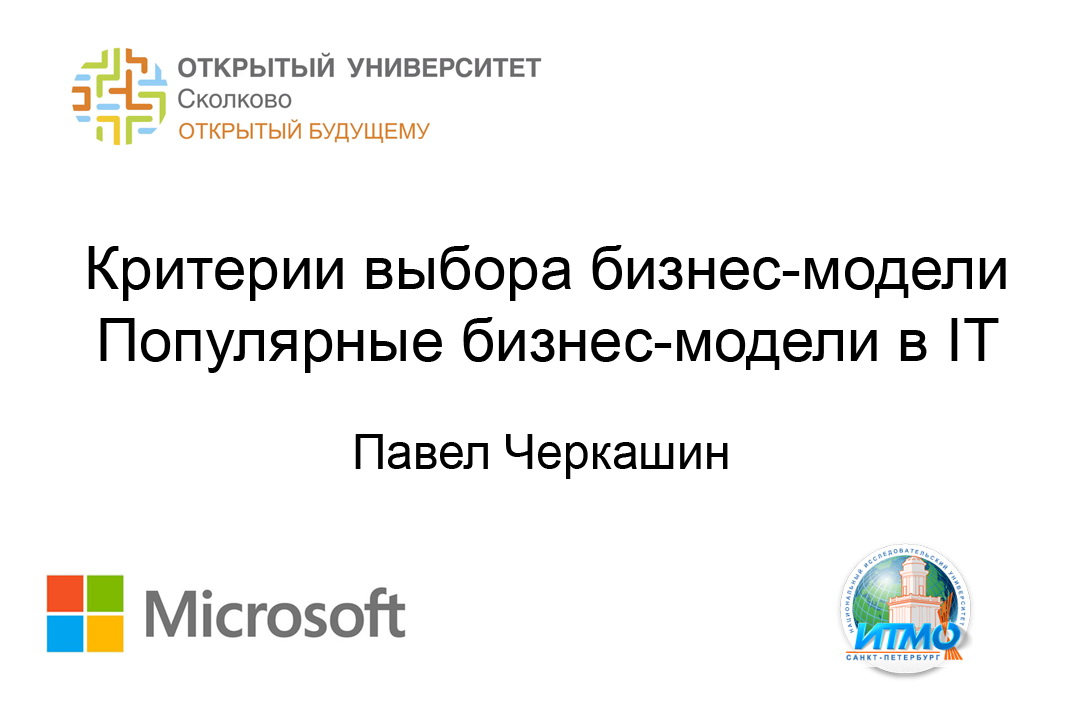 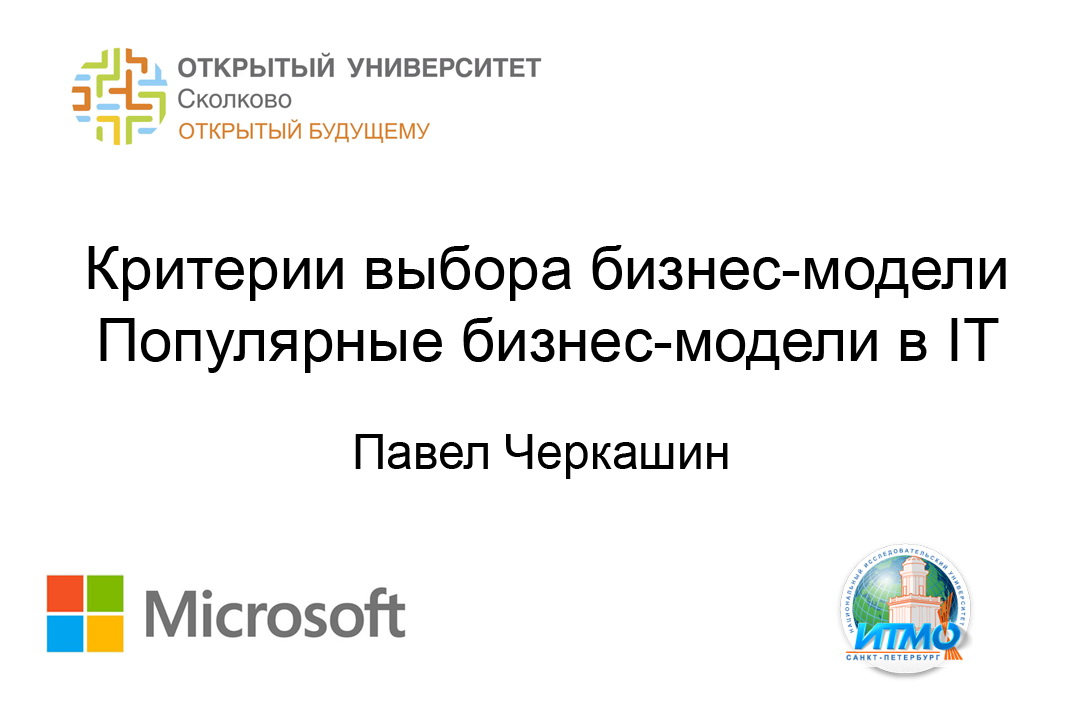 Технологии генерации идей
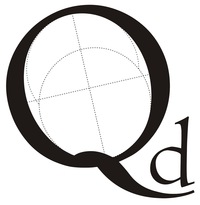 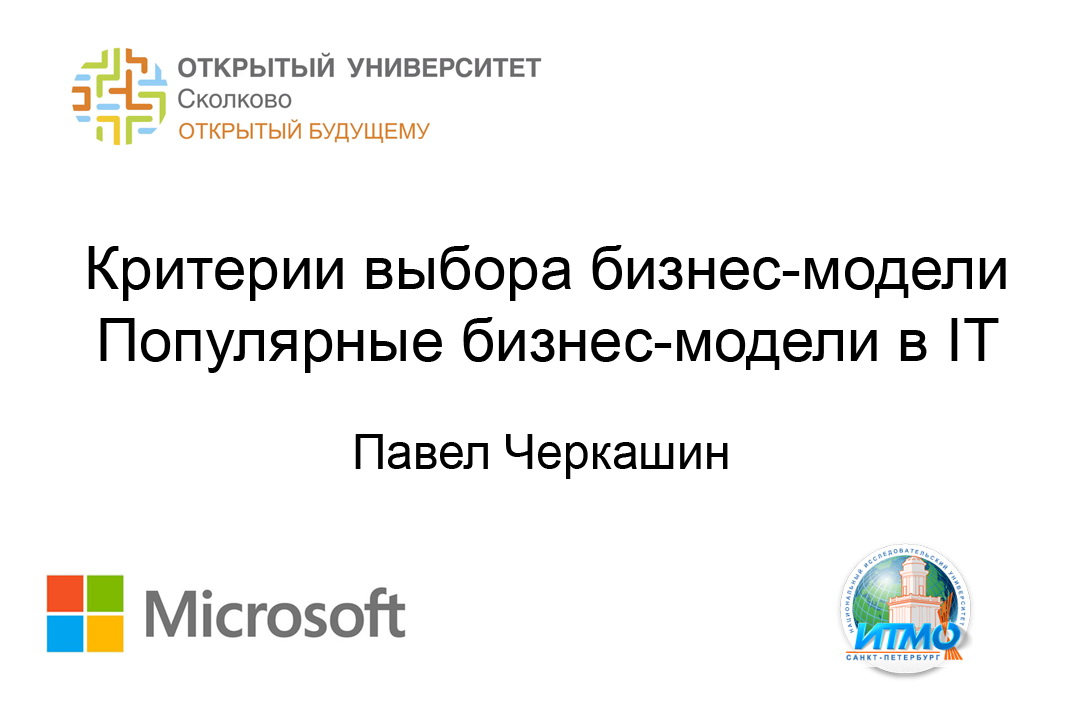 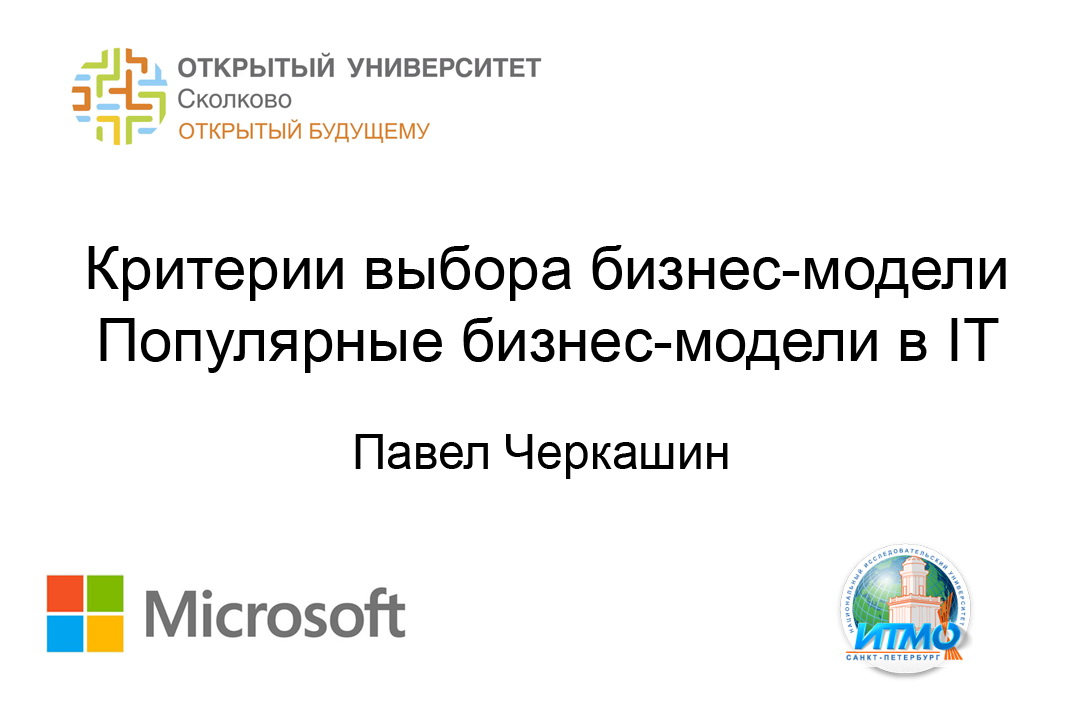 Стартап начинается с идеи
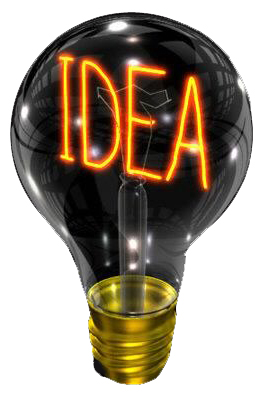 Источником появления новой идеи является Ваша наблюдательность и способность анализировать информацию.
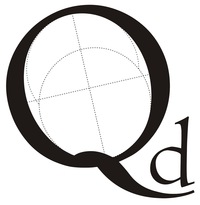 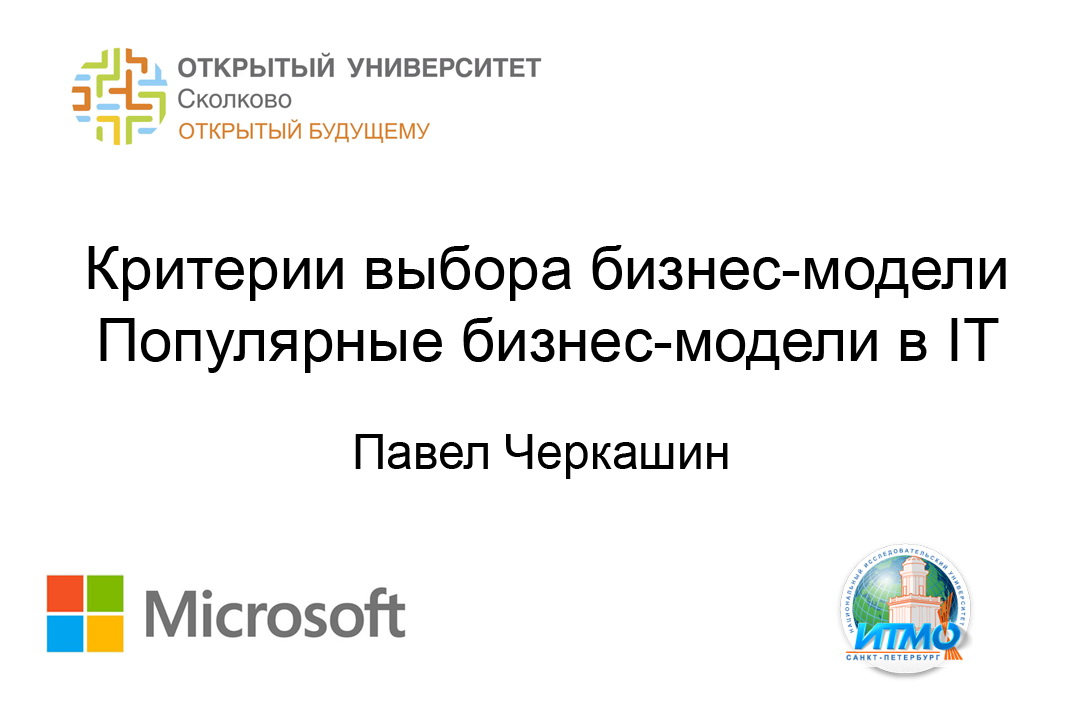 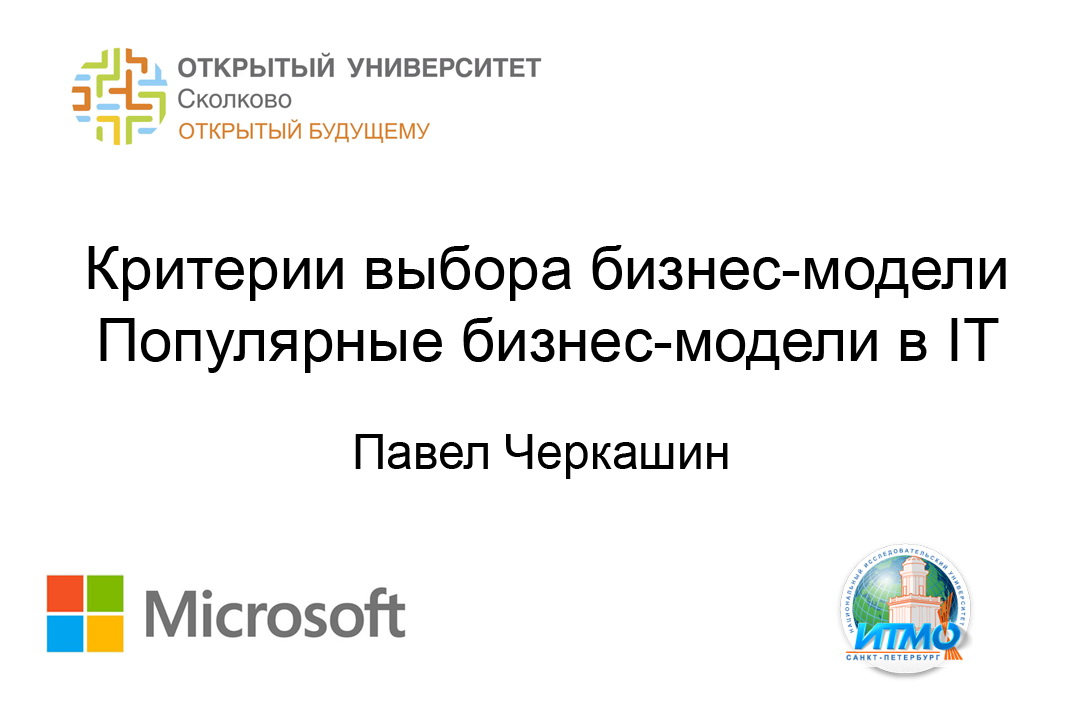 В идее для бизнеса должна заключаться новая ценность для пользователя
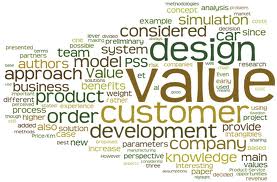 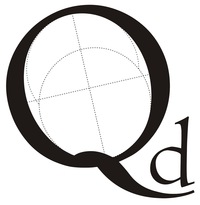 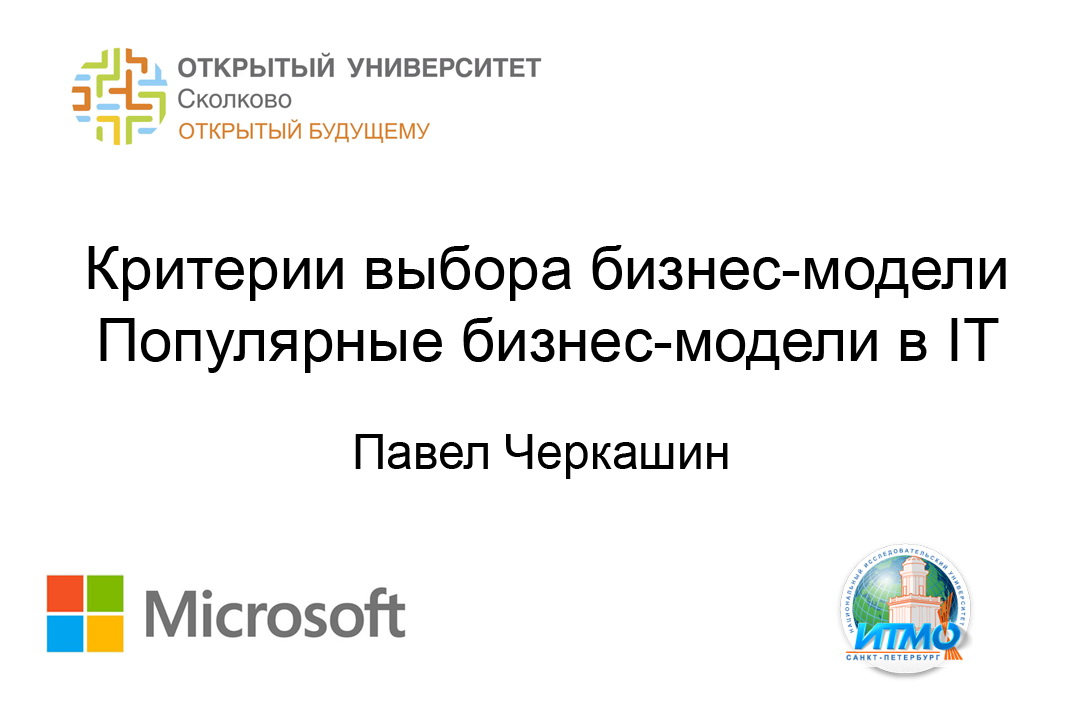 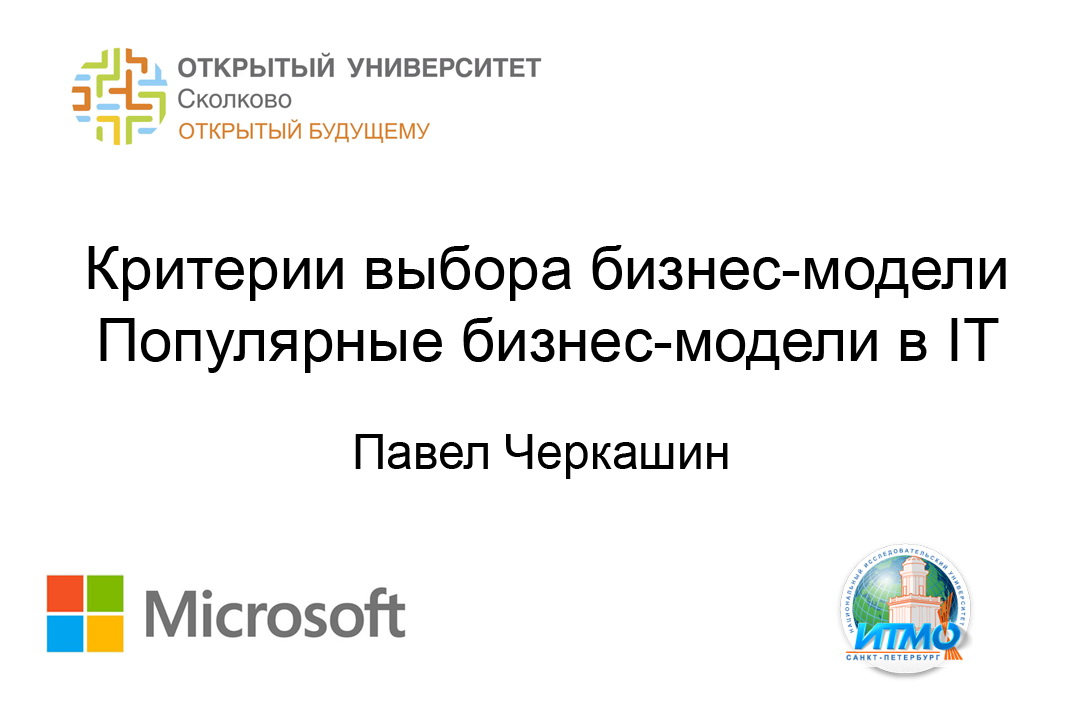 Базовые способы генерации идей
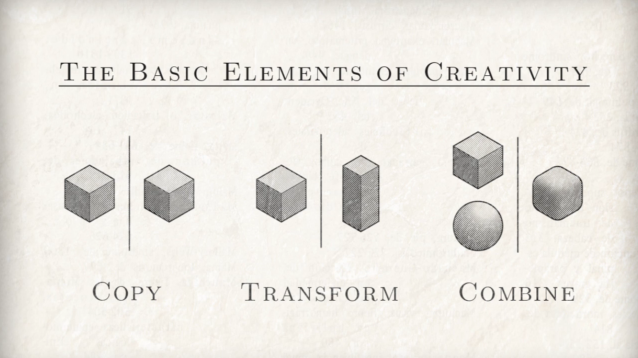 (из иллюстраций проекта Кирби Фергюсона 
"Everything is a Remix" http://everythingisaremix.info/ )
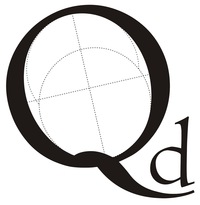 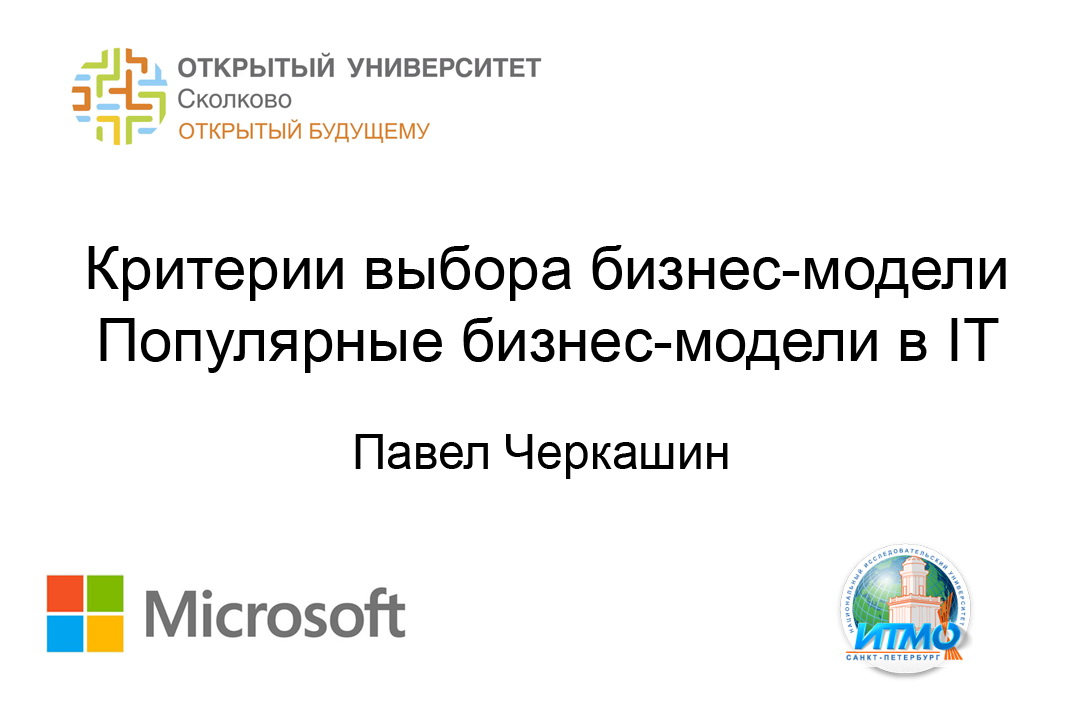 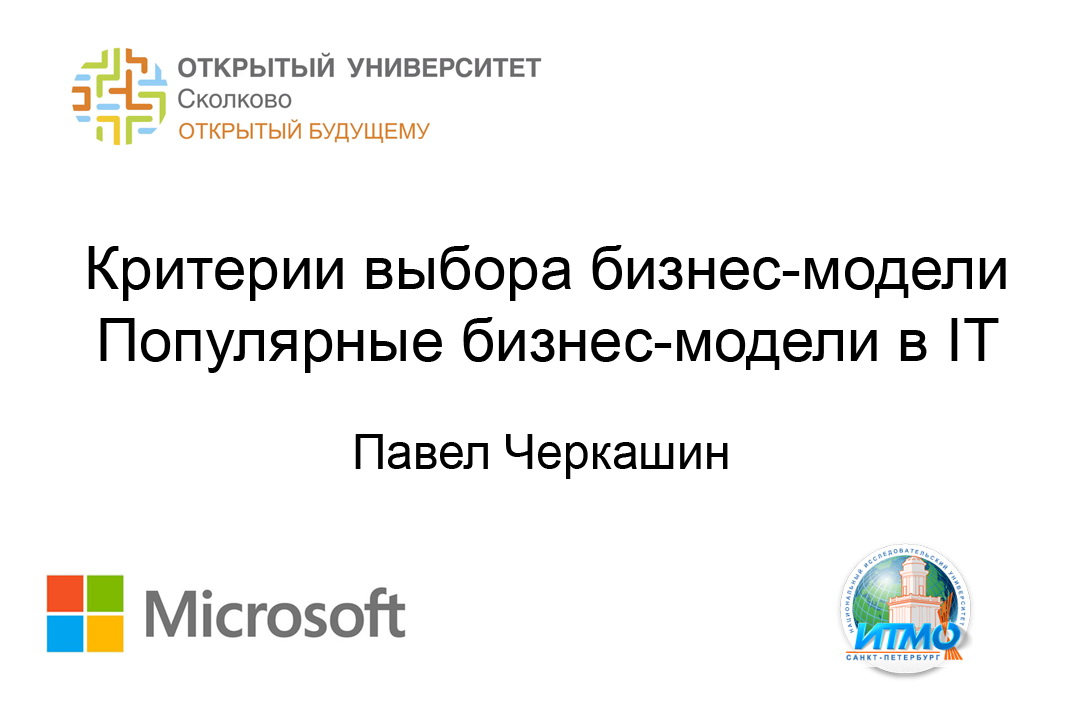 Цепочка создания ценности
Придумать новый товар или услугу, имеющих ценность (value) для потребителей;
Обеспечить реализацию данной ценности через создание продукта или услуги;
Найти выход на рынок с помощью бизнес-модели, которая позволит достичь максимальной прибыли.
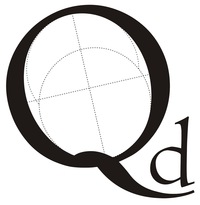 Принцип «opportunity recognition»
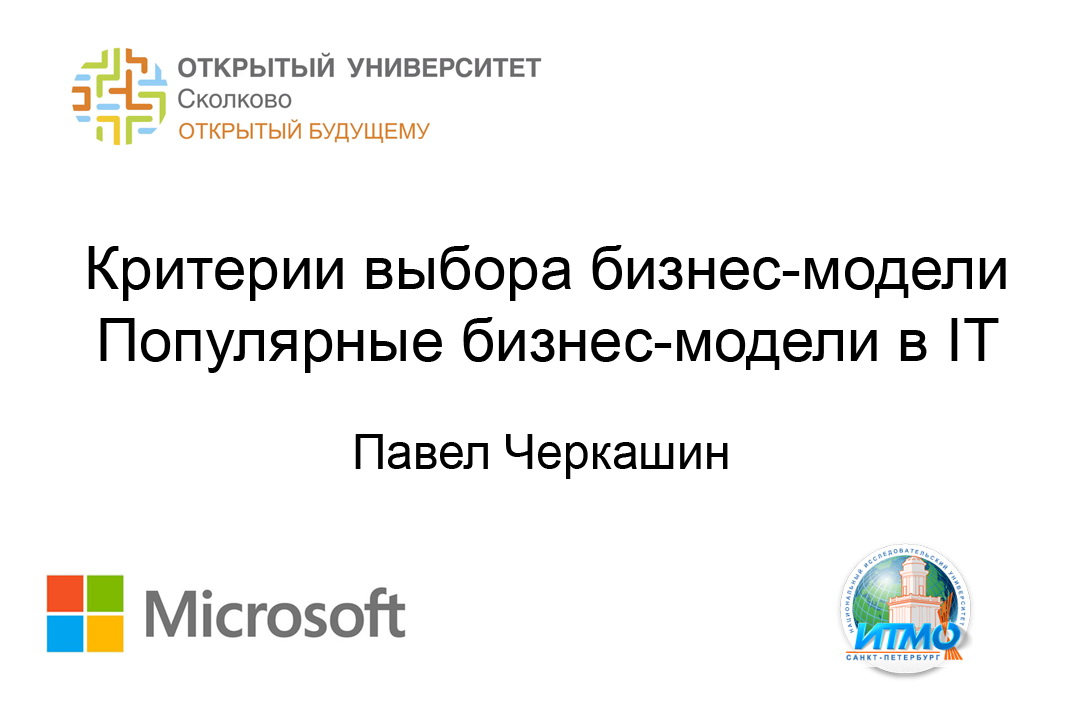 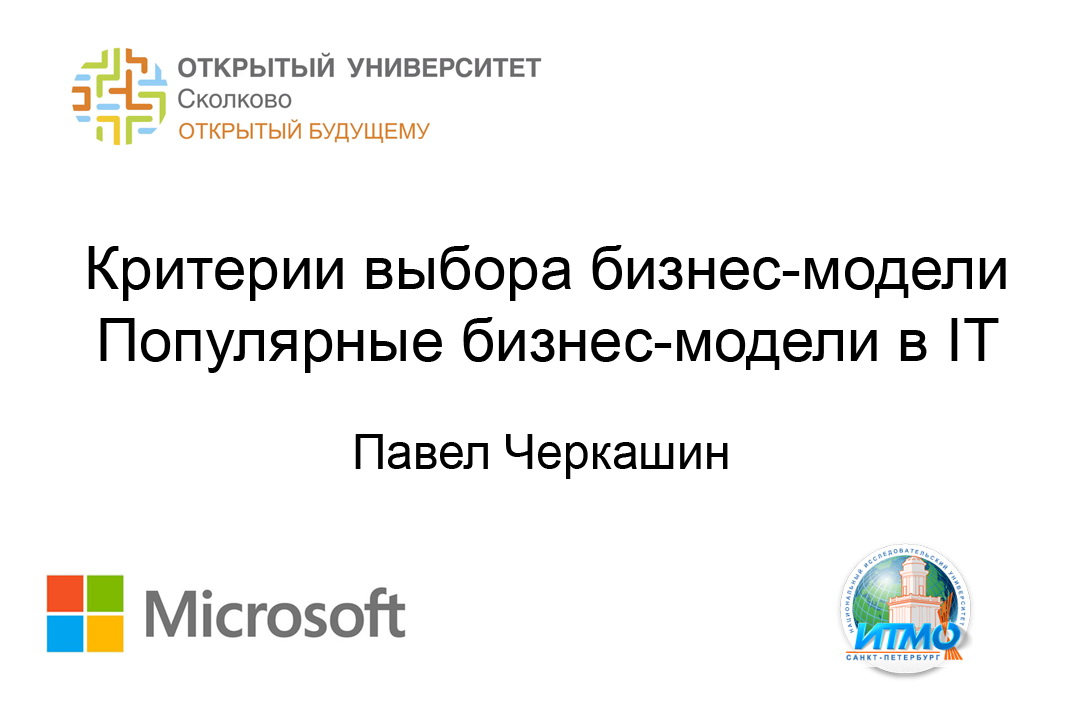 Принцип «opportunity recognition»
«Opportunity recognition» - это мировоззрение
Три «точки входа» в предпринимательство:

opportunity recognition («распознавание» возможности), 
opportunity assessment (оценка возможности), 
opportunity realization (реализация возможности)

Вы должны быть способны:
- идентифицировать или распознать возможность, 
 подробно рассмотреть или оценить возможность,  
- выполнить и реализовать возможность
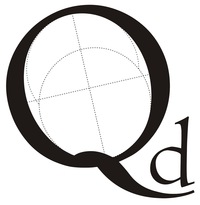 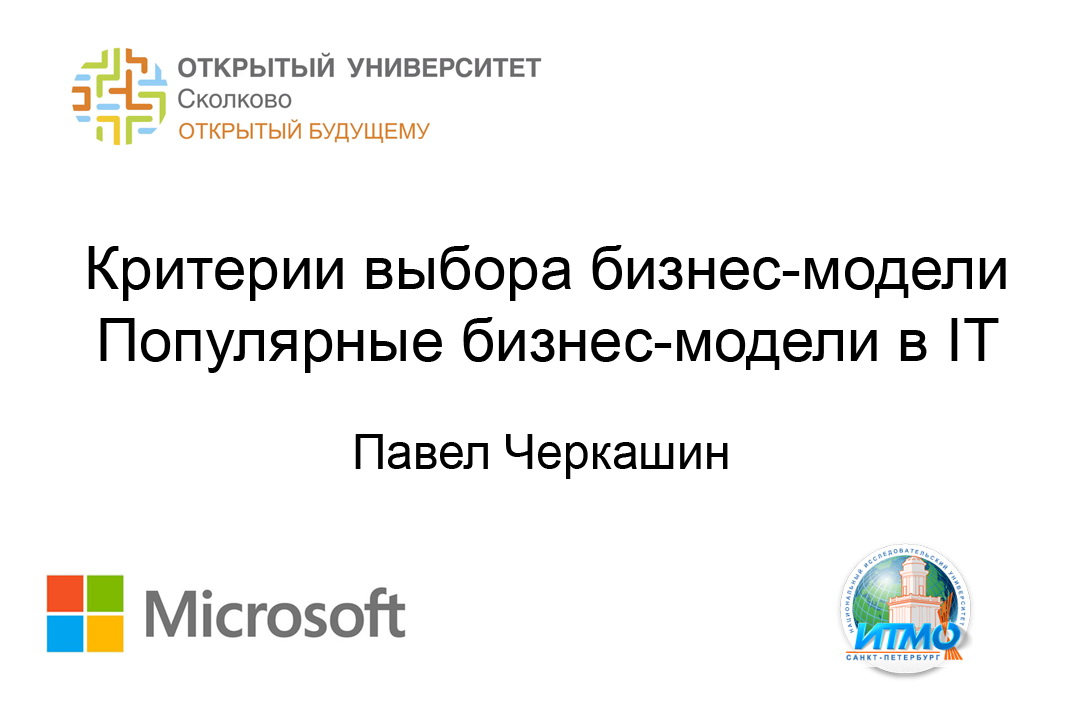 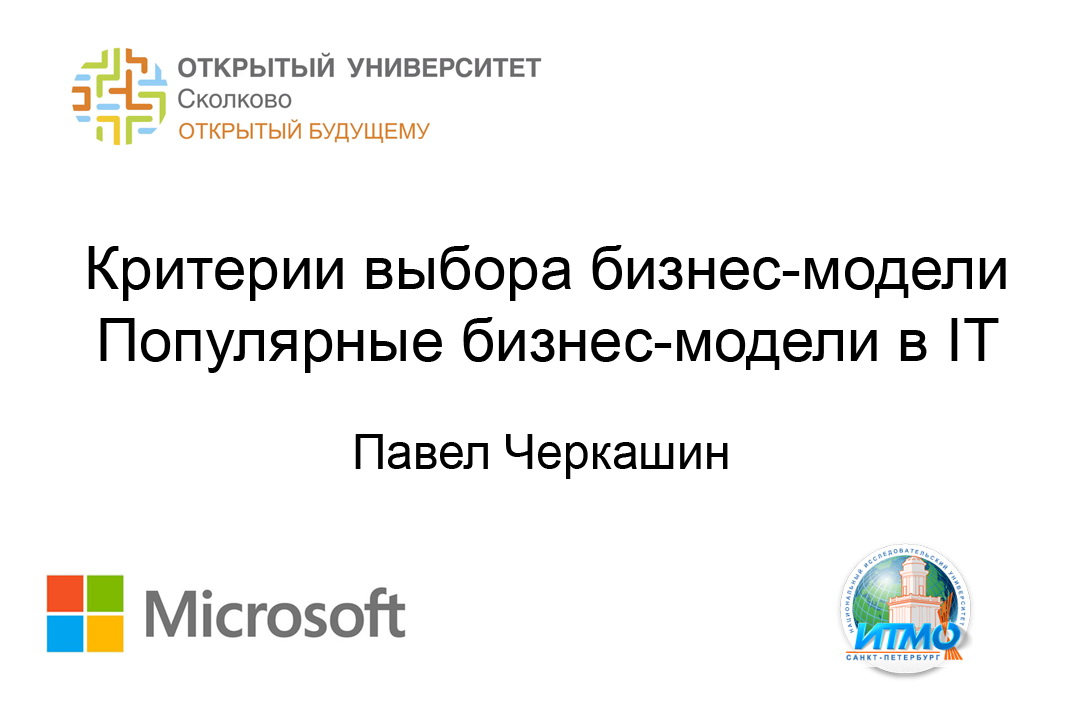 Принцип «opportunity recognition»
«Opportunity recognition» - это мировоззрение
Когда Вы напишете эти цели на листке бумаги в одной из граф таблицы, в другой напишите, какие skills (качества/знания/умения/навыки) Вам понадобятся для того, чтобы это сделать.
Вы поймете, что skills для каждого шага нужны самые разные, и один человек не может иметь их все.
Однако есть выход – наберите в команду людей, которые дополнят картину – пригласите тех, у кого есть качества, отличные от Ваших.
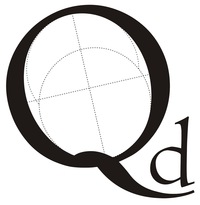 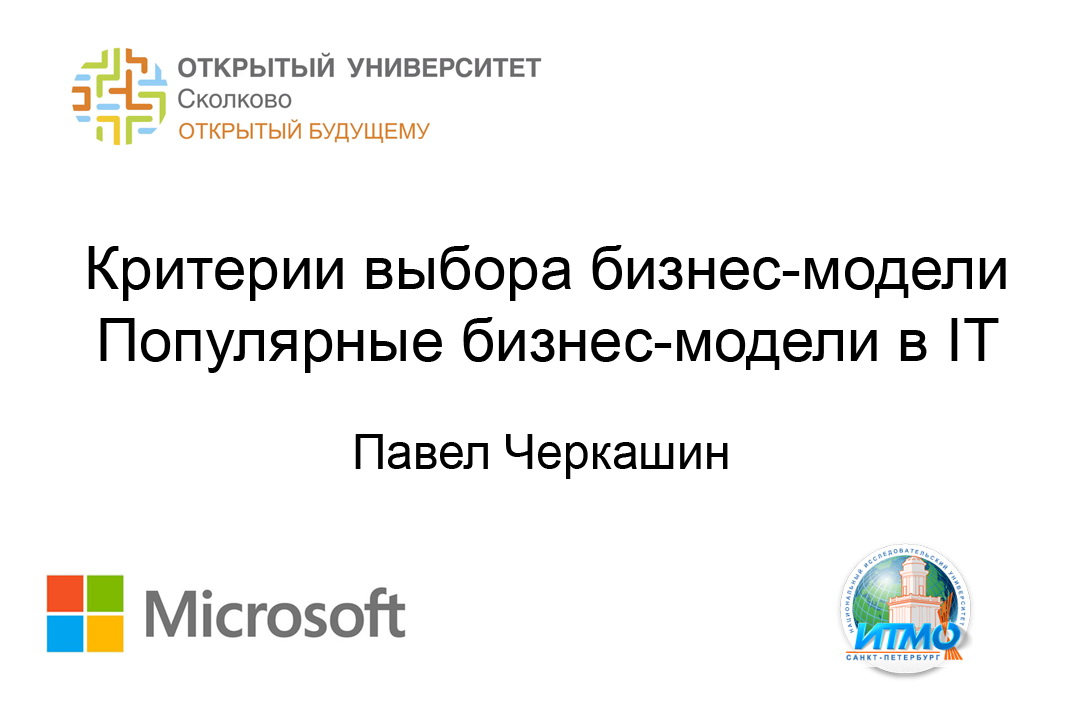 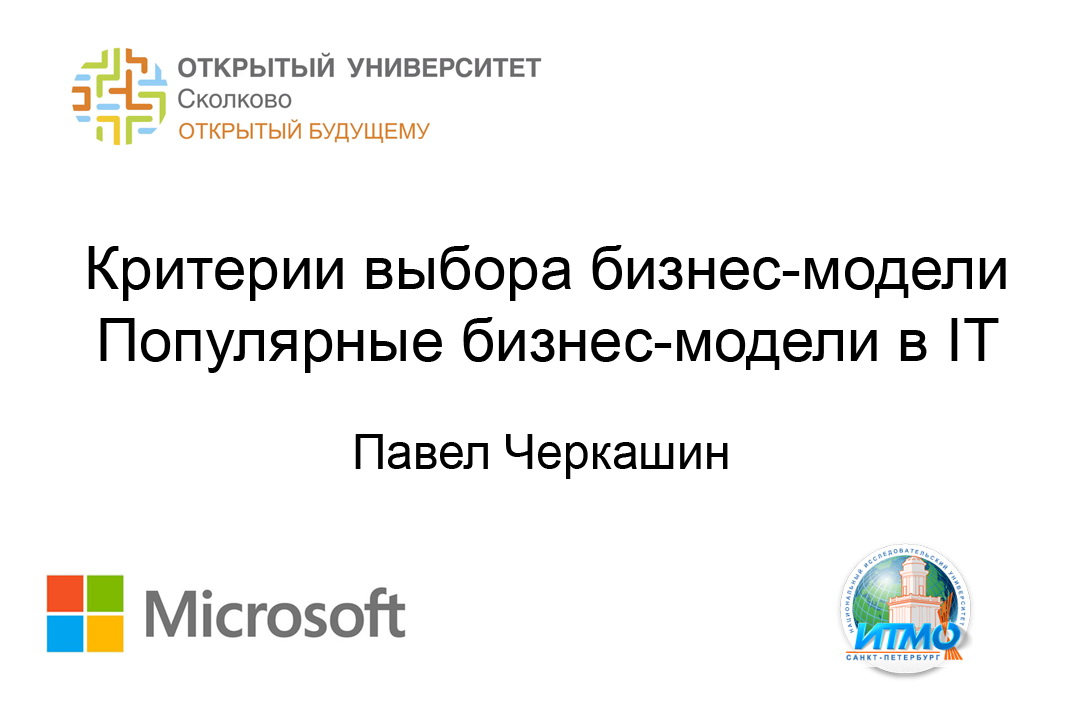 Источники идей
Воображение
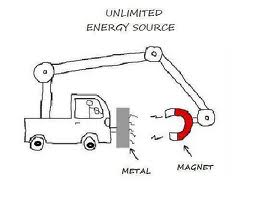 Интернет
Общение
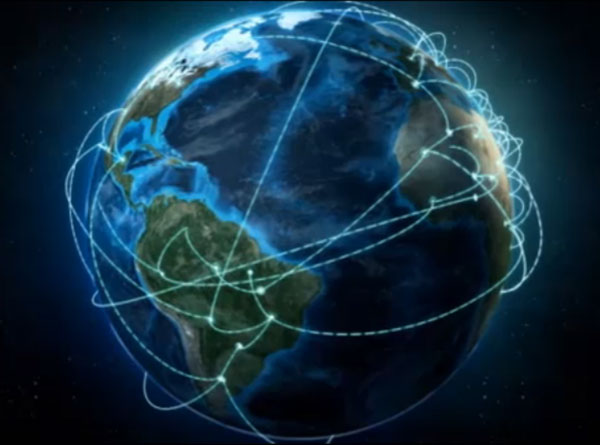 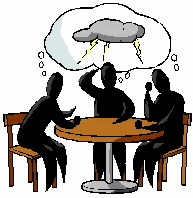 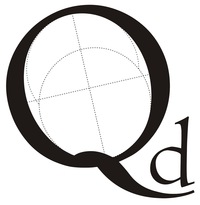 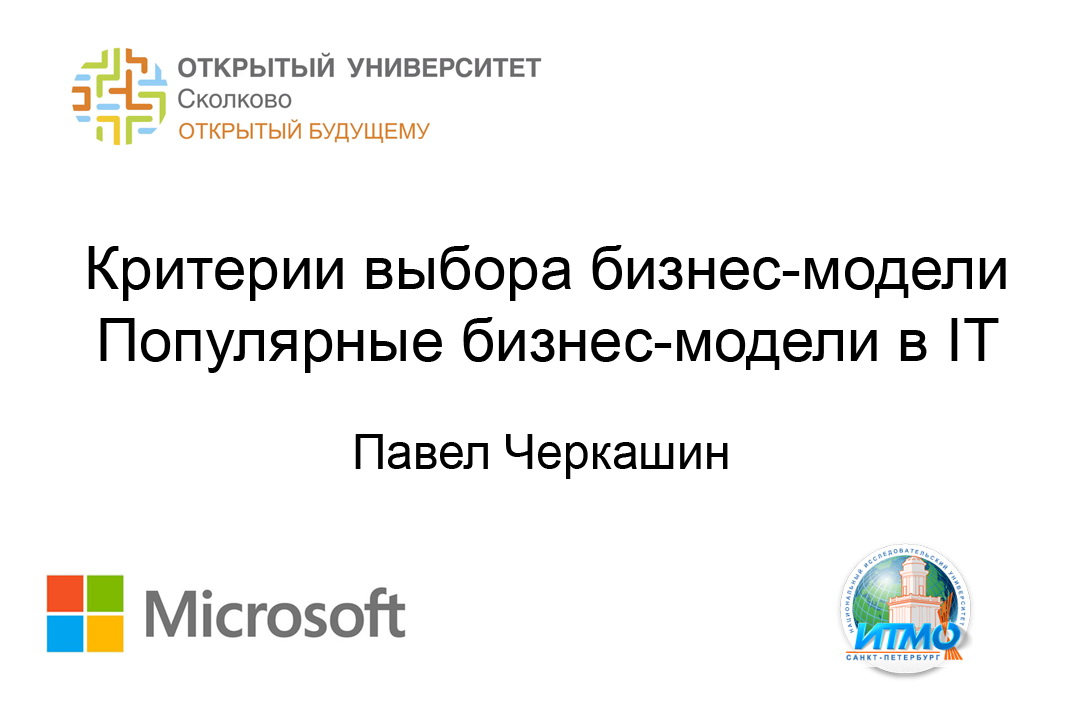 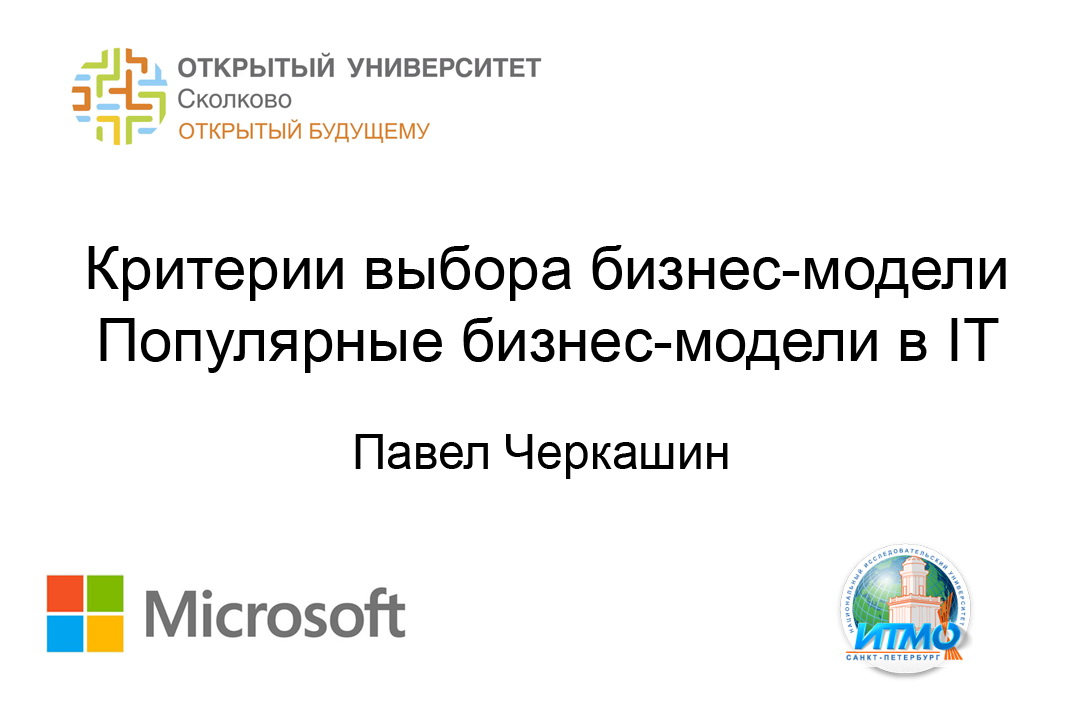 Источник идей - общение
Знакомясь с новыми людьми, помните:

Первое правило – listen, listen, listen
	Каждый член вашей социальной сети – потенциальный эксперт

Второе правило – argue
	В спорах рождается истина, если вам есть что сказать

Третье правило – virtualize the network
	Продолжайте реальные знакомства в виртуальном пространстве
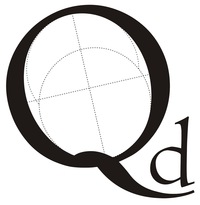 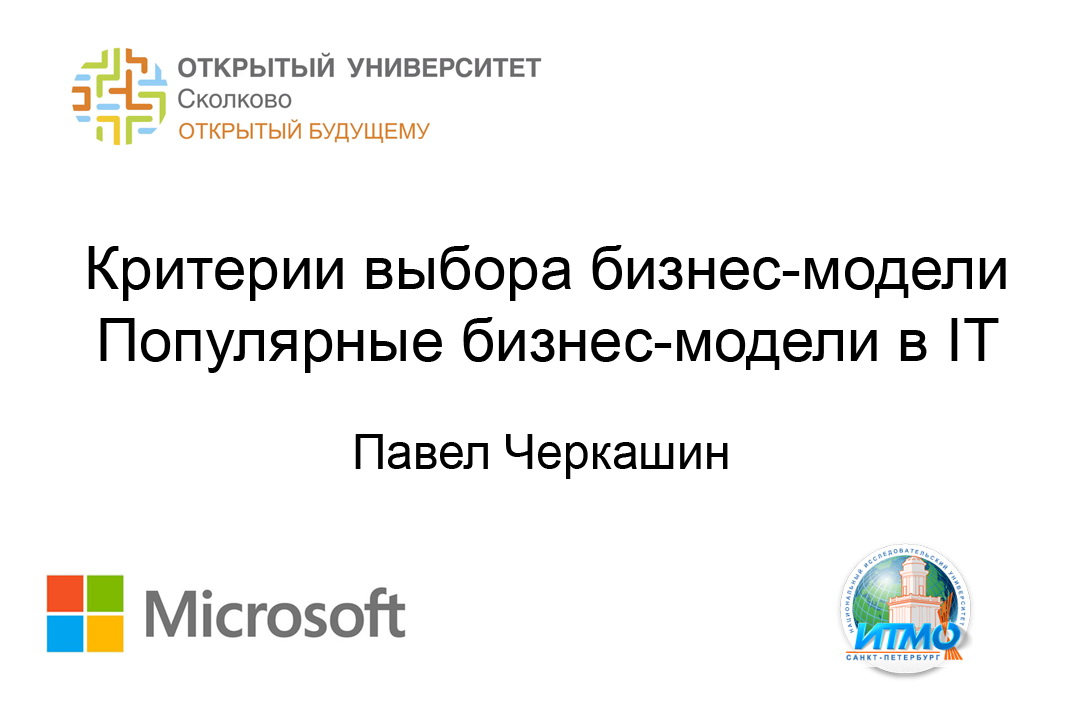 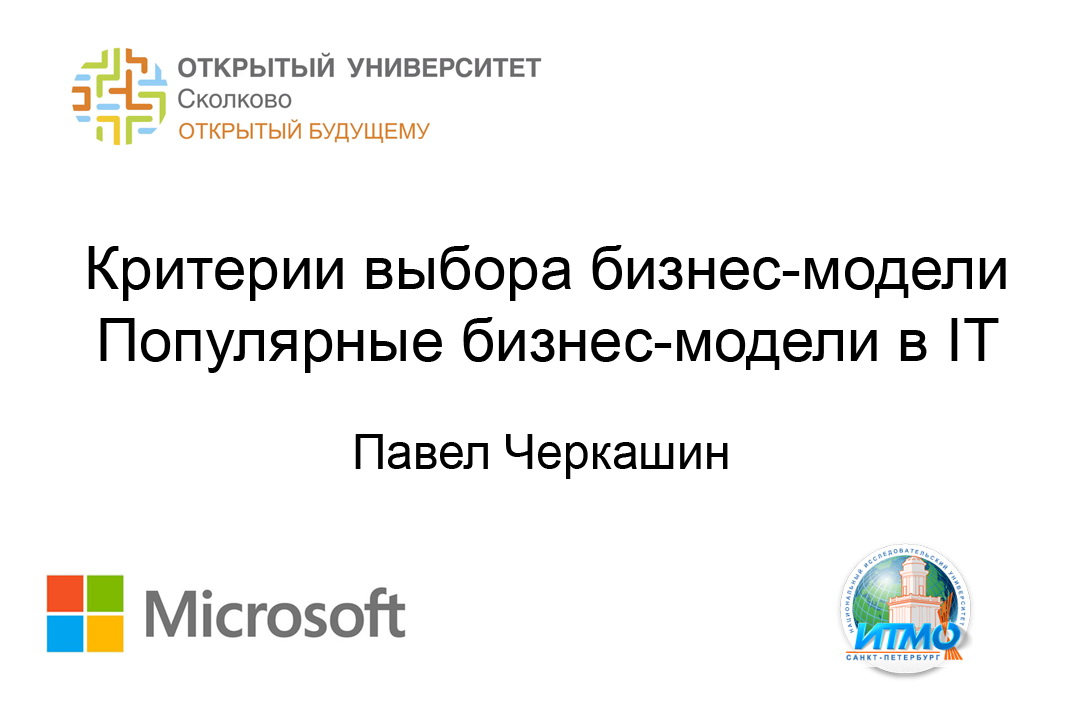 Источники идей
Посещая конференции и другие мероприятия, помните:

Первое правило – come early, leave late
	Если мероприятие интересно вам в принципе, не бойтесь потратить на него слишком много времени, иначе рискуете что-то пропустить

Второе правило – come prepared
	Изучите биографии спикеров, компании, продукты и технологии, представленные на мероприятии

Третье правило – wining and dining
	Нередко самое интересное происходит во время кофе-брейка, за обедом и на after-party.
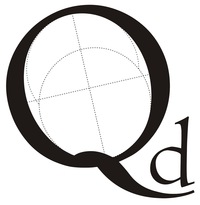 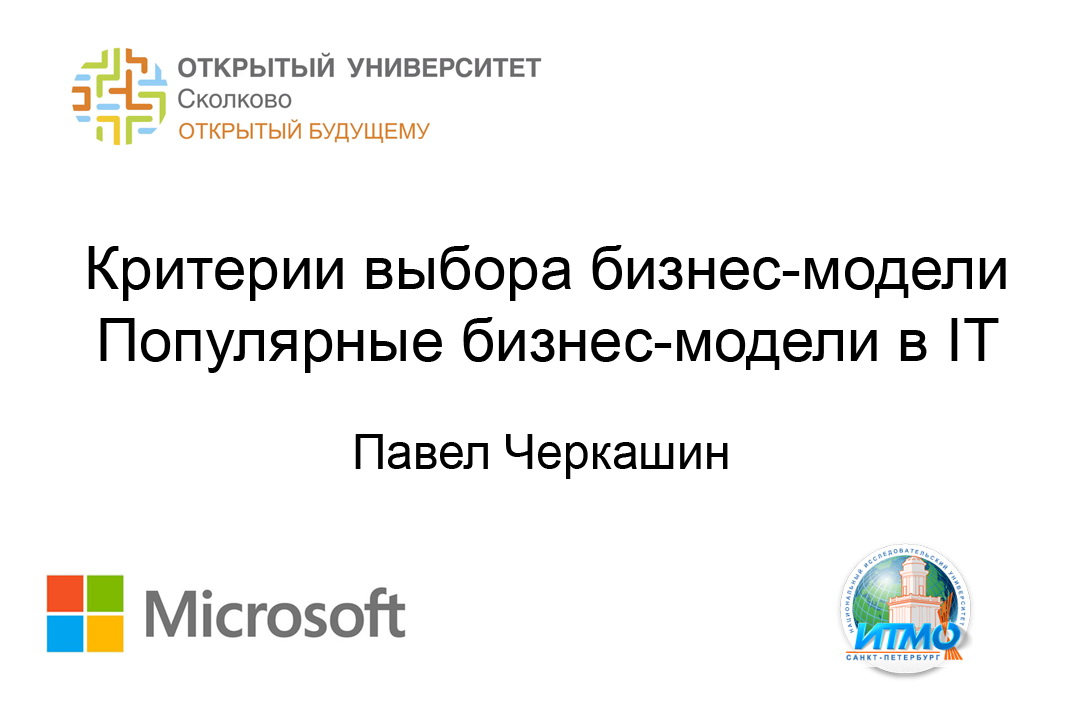 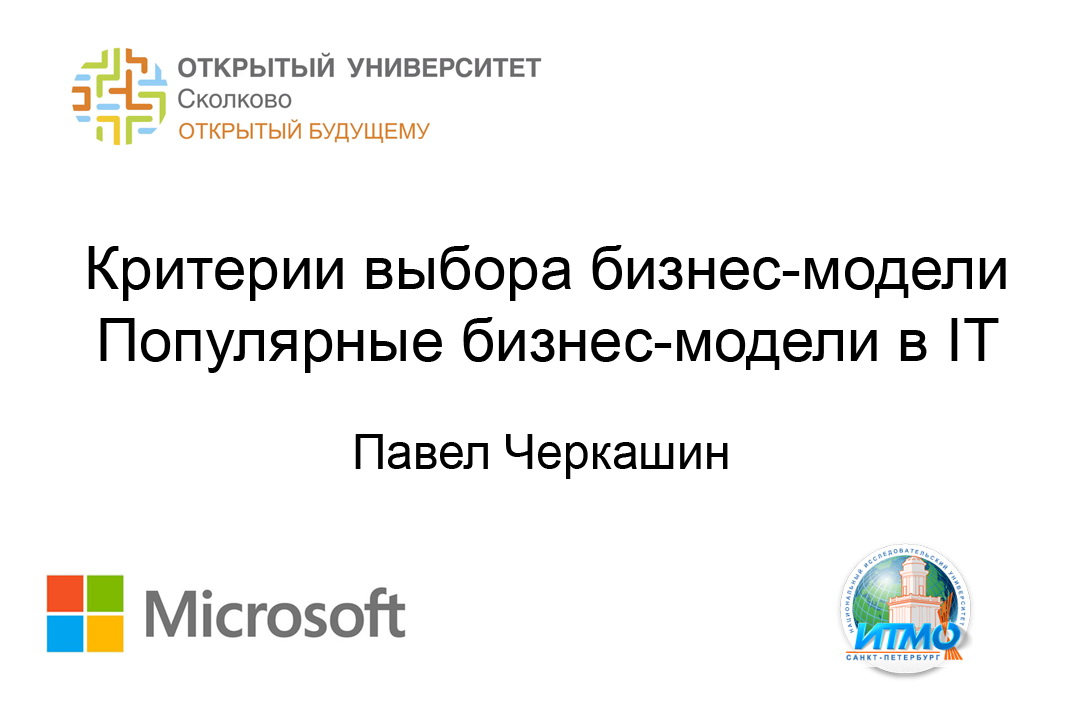 Источники идей
Строя свою социальную сеть в интернете, помните:

Первое правило – divide your networksРазделяйте свои профессиональные и личные социальные сети

Второе правило – always follow-upВсегда отвечайте на письма, комментарии, IM и т.п. 

Третье правило – share, connect, remixНаткнувшись на интересный контент, поделитесь им – возможно, именно в этот раз вас заметит авторитетный эксперт/будущий инвестор и захочет с вами пообщаться
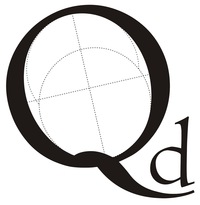 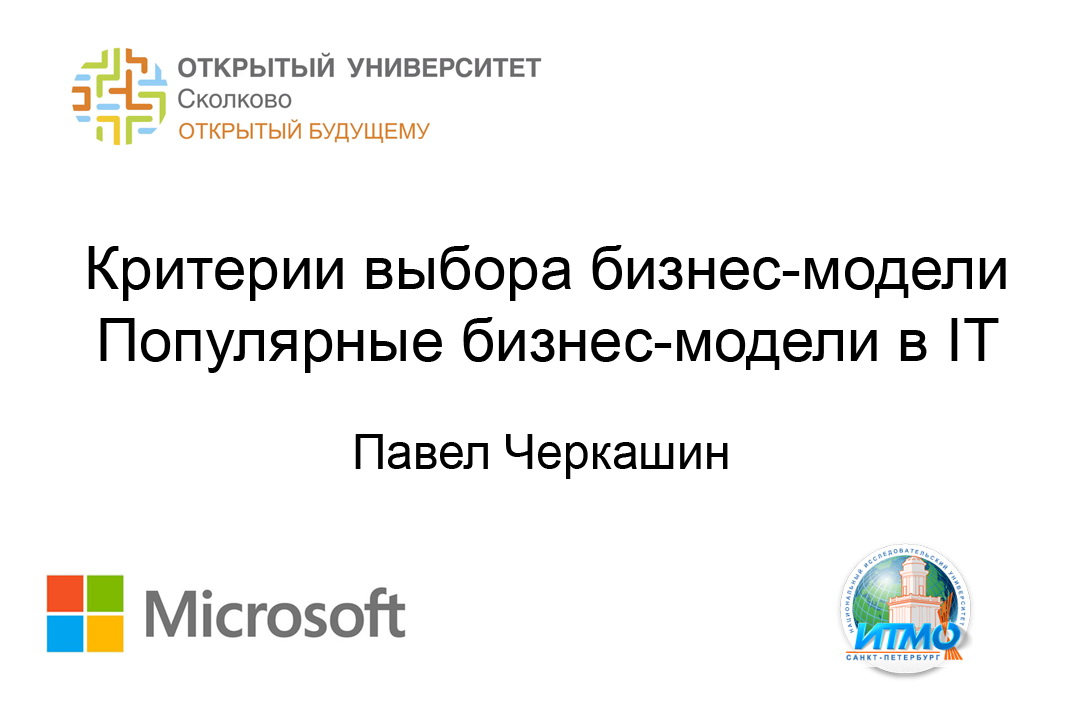 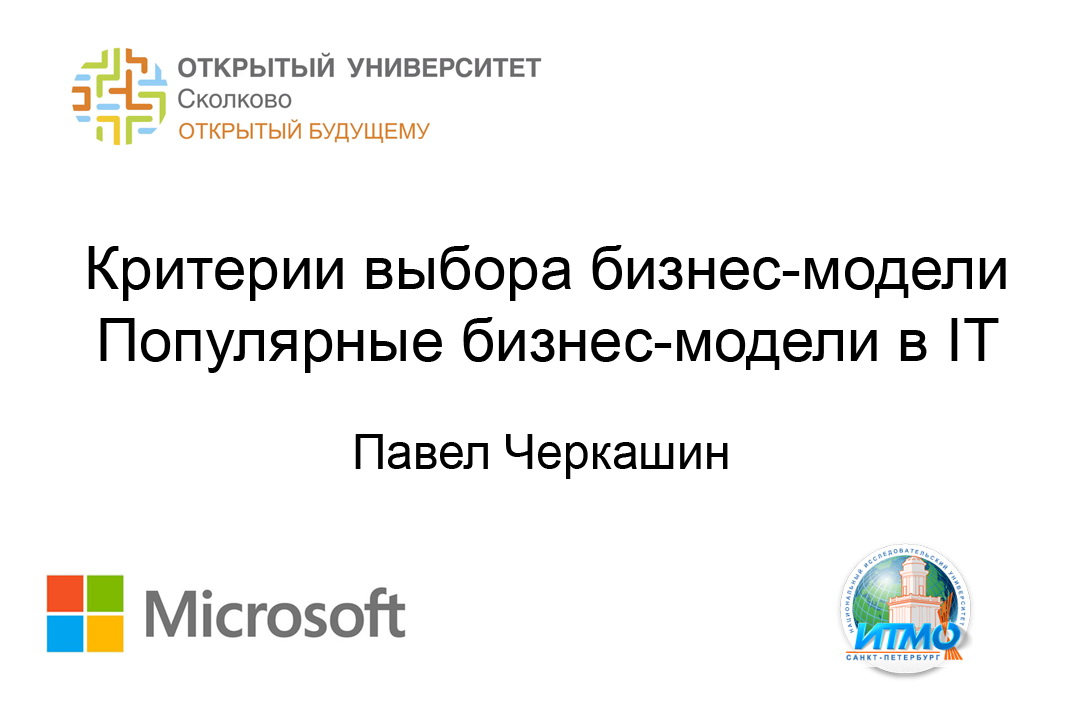 Методы генерации идей
Методы поиска идей условно можно разделить на три группы:

Методы психологической активизации мышления.
Методы систематизированного поиска.
Методы направленного поиска.
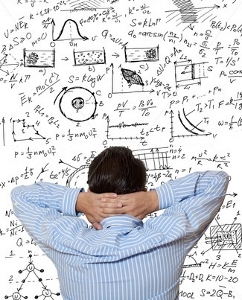 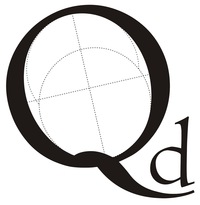 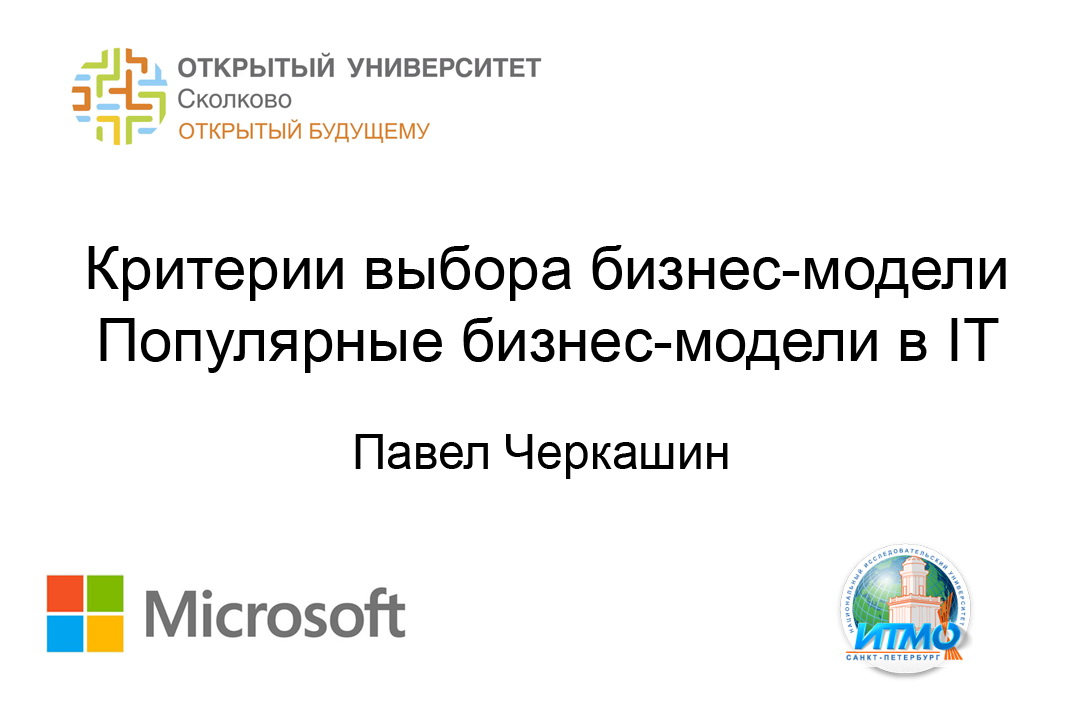 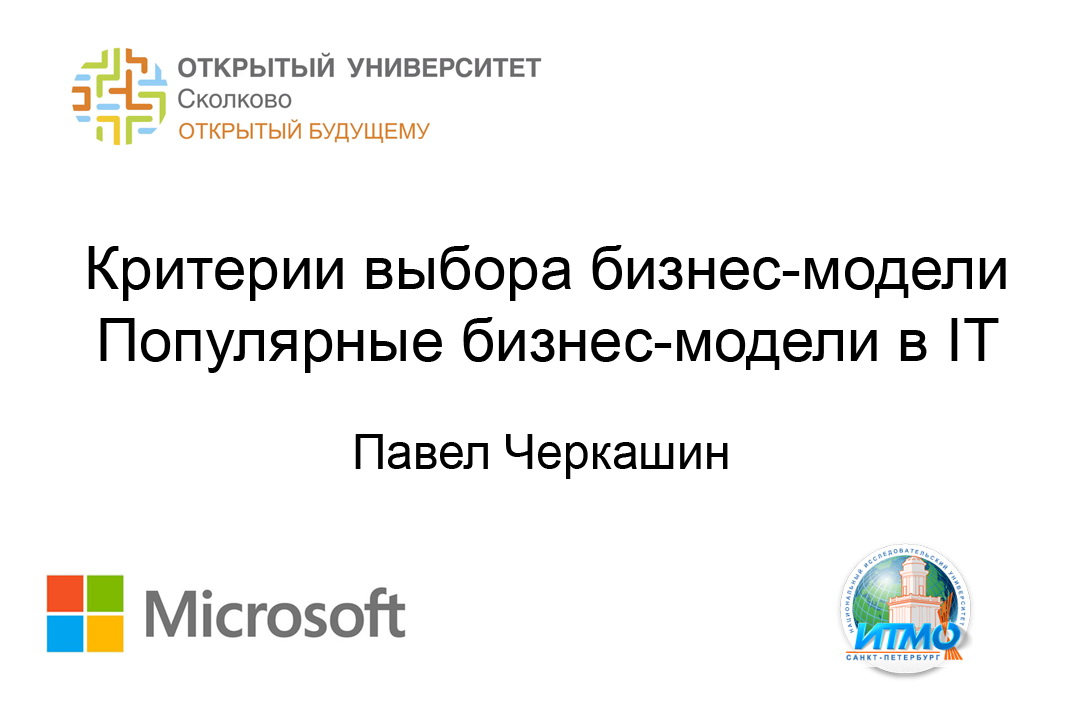 Brainstorm
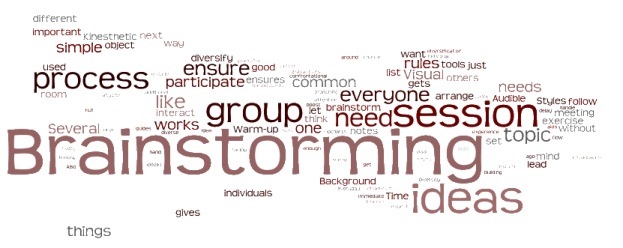 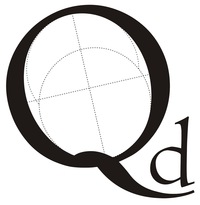 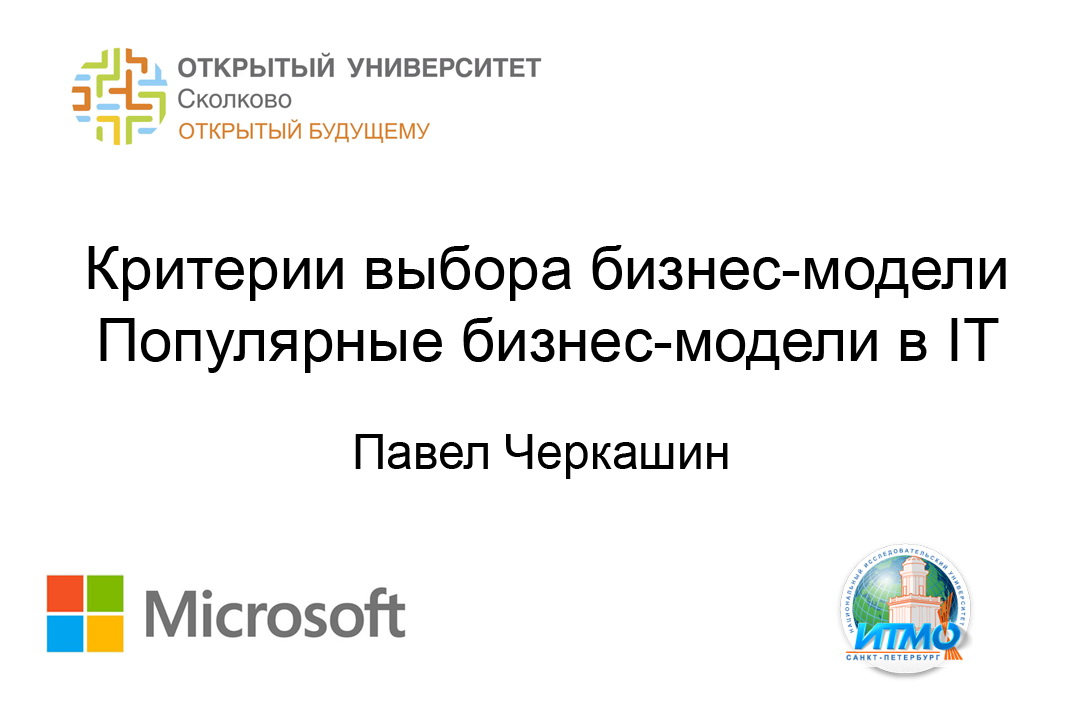 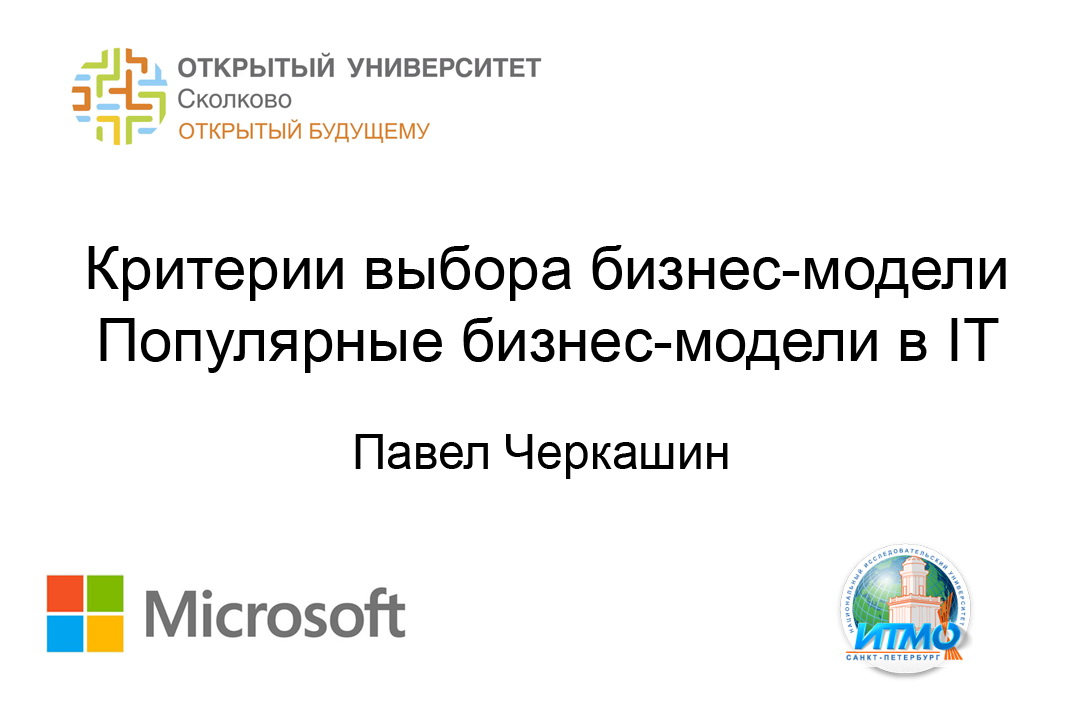 Метод аналогий
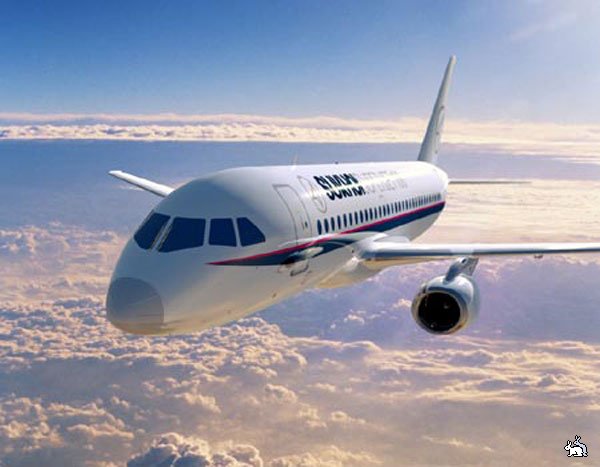 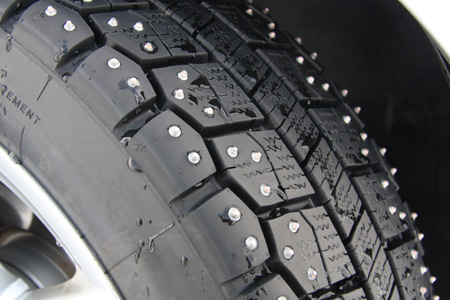 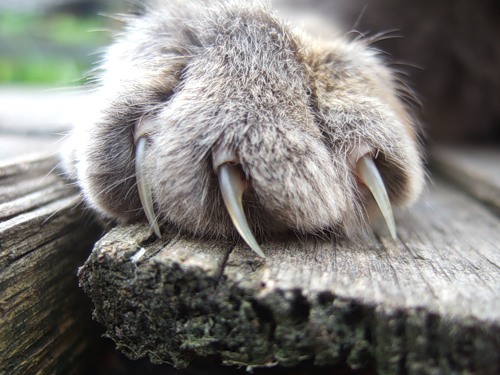 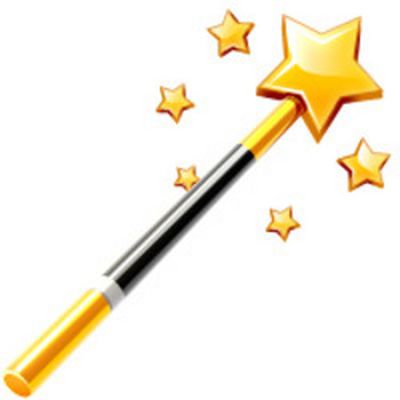 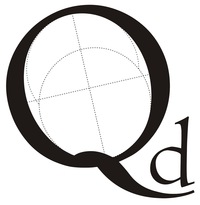 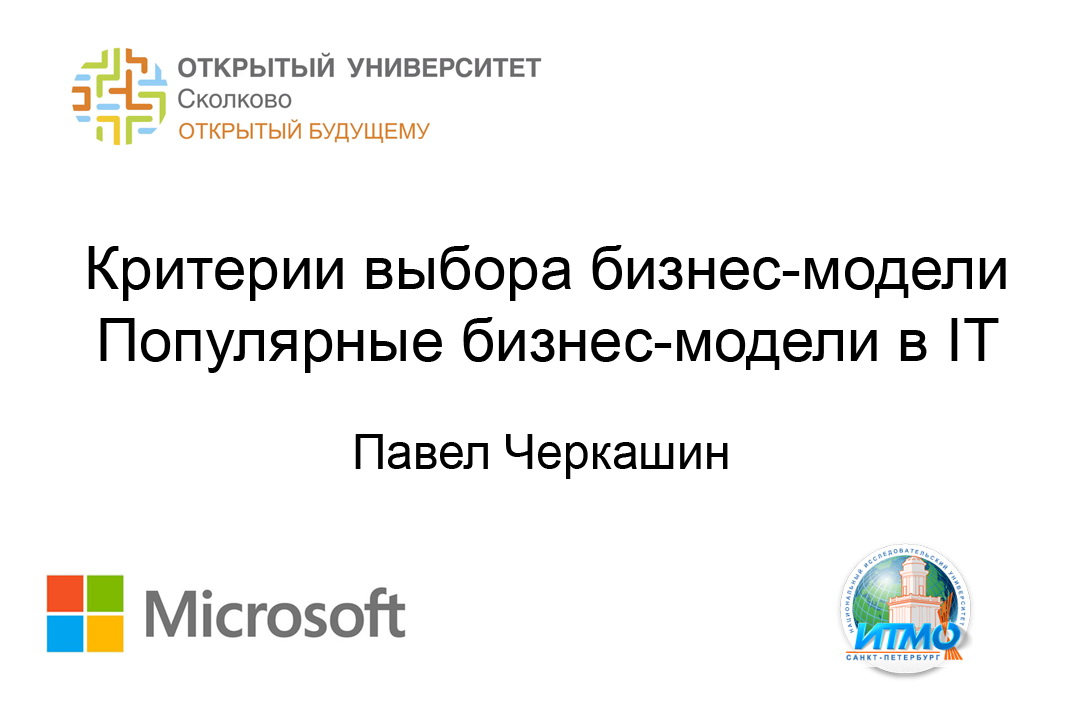 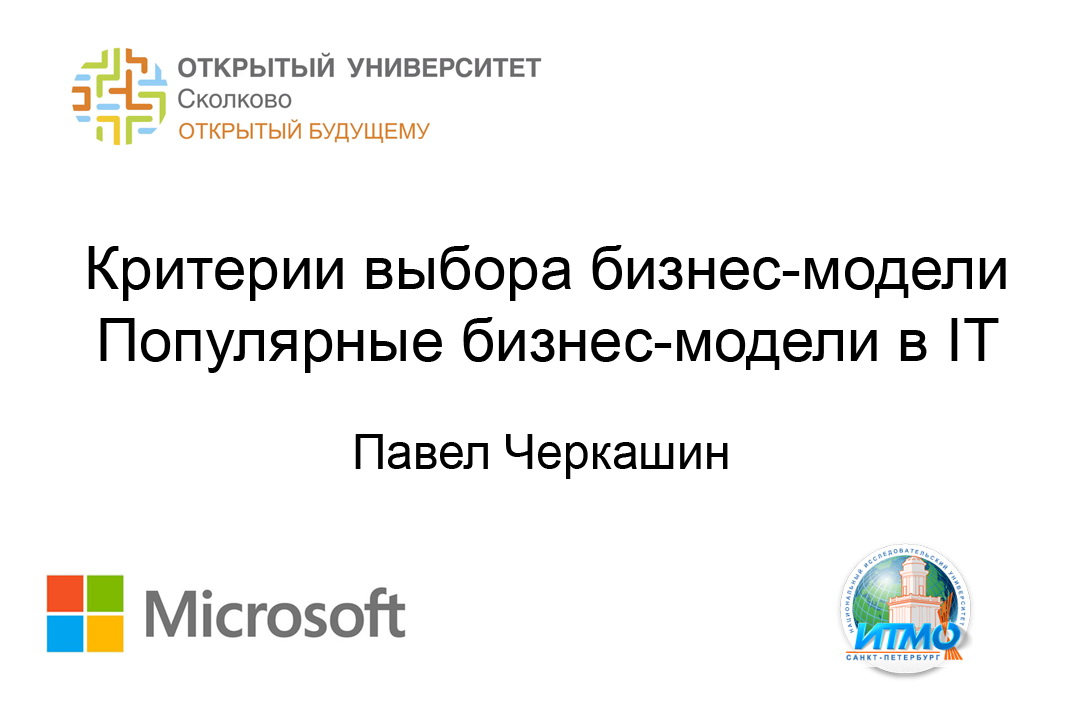 Принципы оценки идей
Действительно ли Ваш продукт решает проблему или просто улучшает сложившуюся ситуацию (болеутоляющее VS витамины)?

Кто и сколько денег готов заплатить за Ваш продукт?

Реально ли реализовать идею с технической стороны?

Сможете ли Вы легко масштабировать Ваш бизнес?
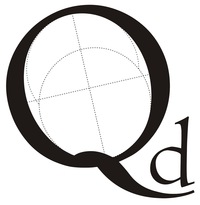 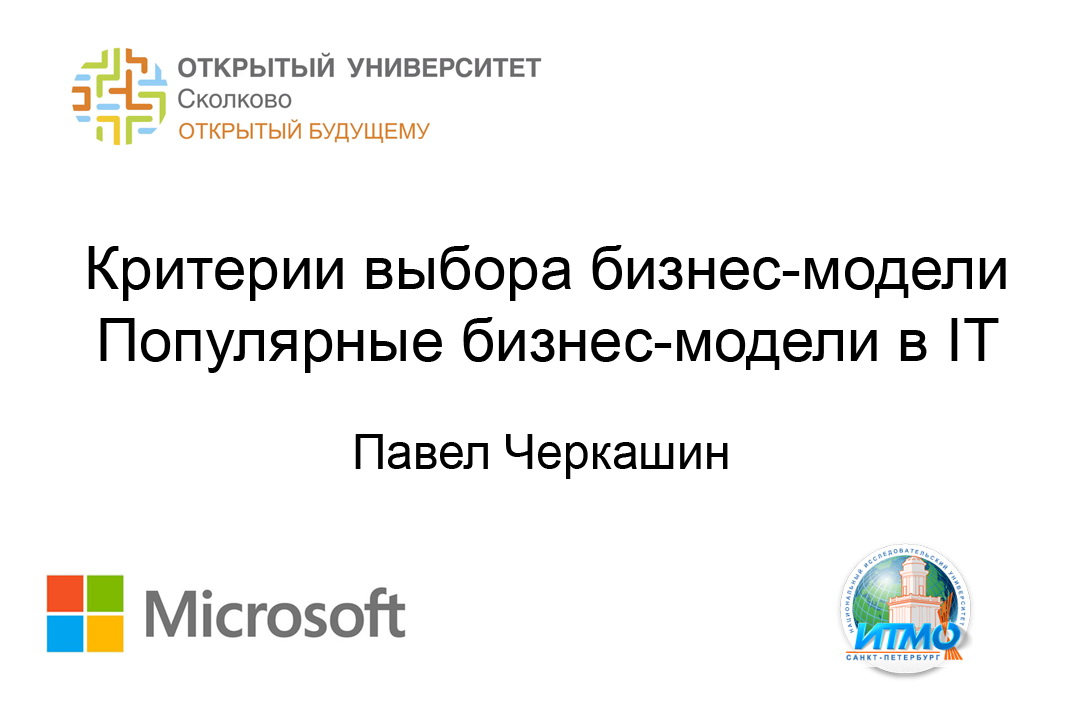 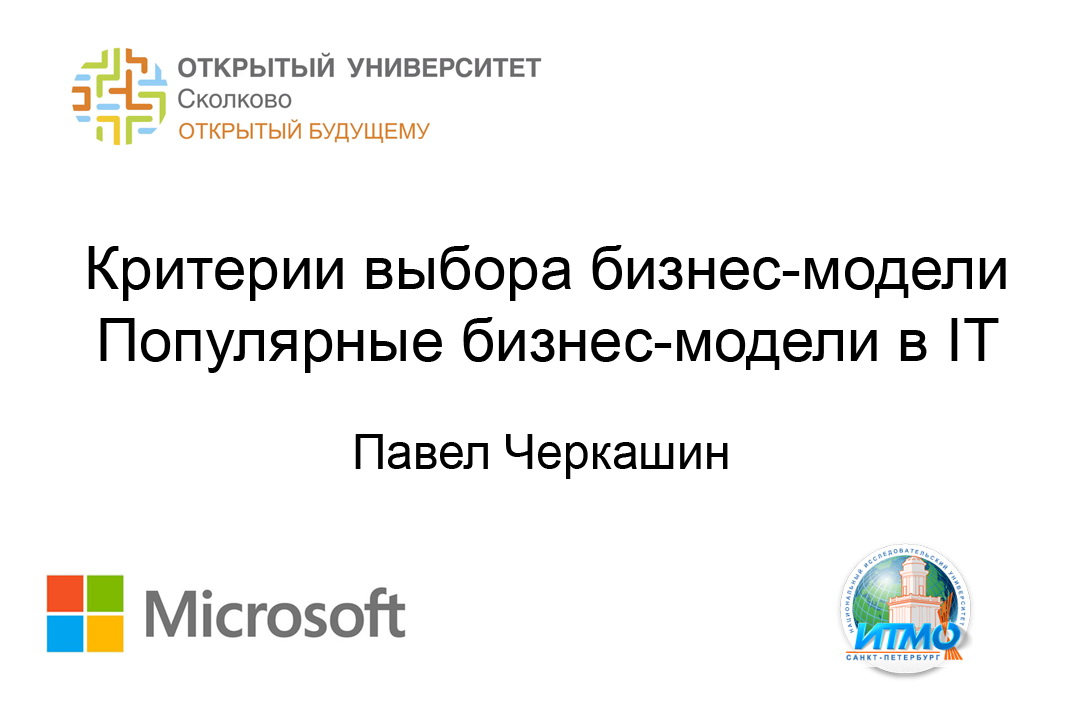 Принципы оценки идей
Затраты
Ценность
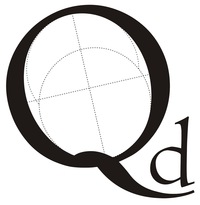